O OUTRO PLANETA AZUL
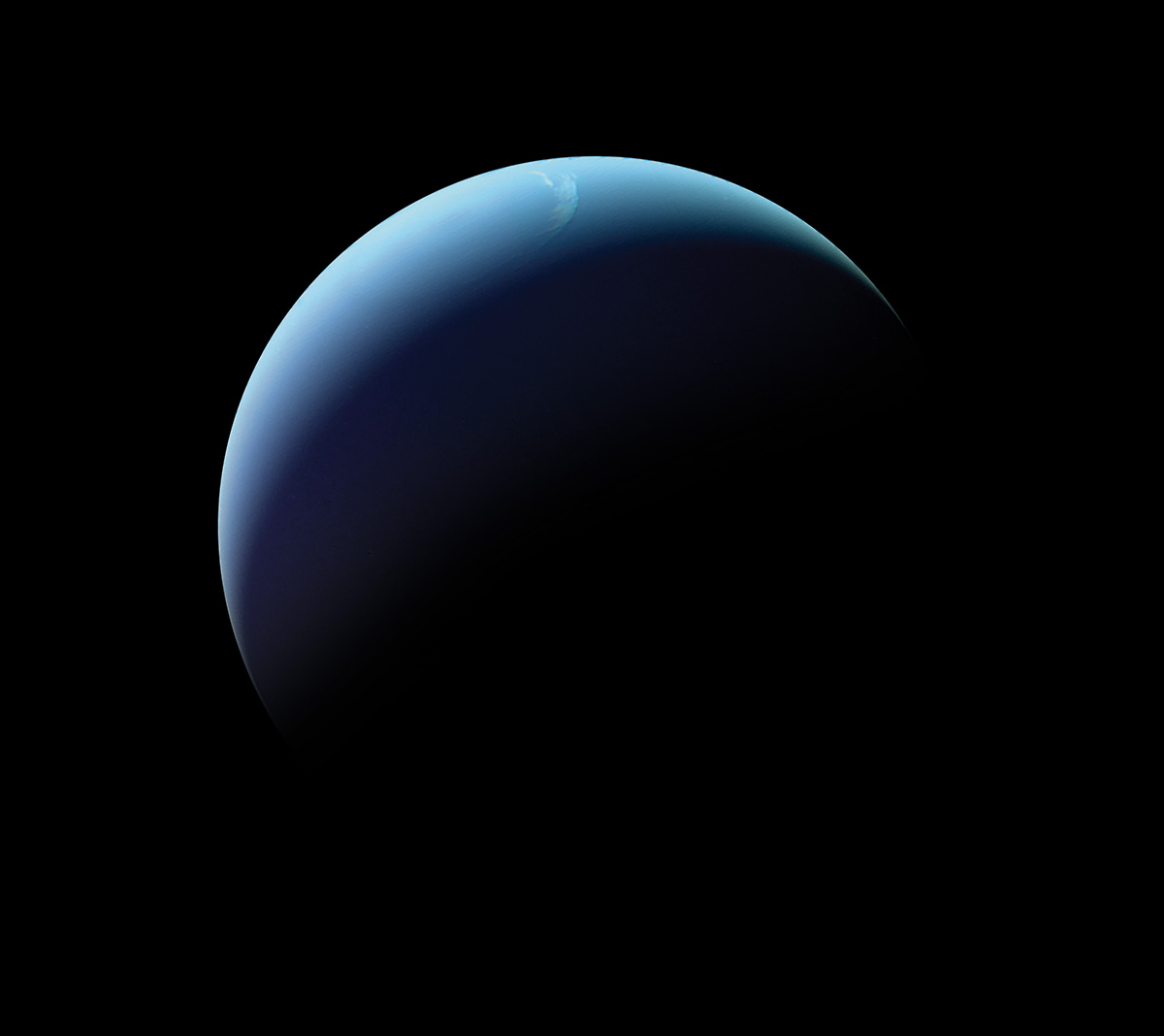 Natália Palivanas
natalia.palivanas@usp.br
Kharen Silva
ksilva231@gmail.com
motivação
Muito bonito.
Muito bonito.
Oposição em 07 de setembro.
Muito bonito.
Oposição em 07 de setembro.
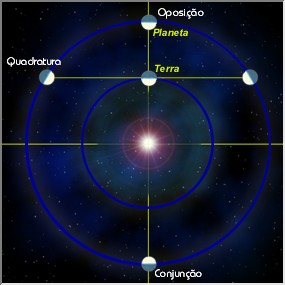 “–Isso deve ser bem raro e…”
“–Isso deve ser bem raro e…”
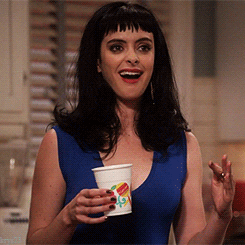 Período orbital de Netuno: ~164 anos.
Período sinódico de Netuno: 367,5 dias.
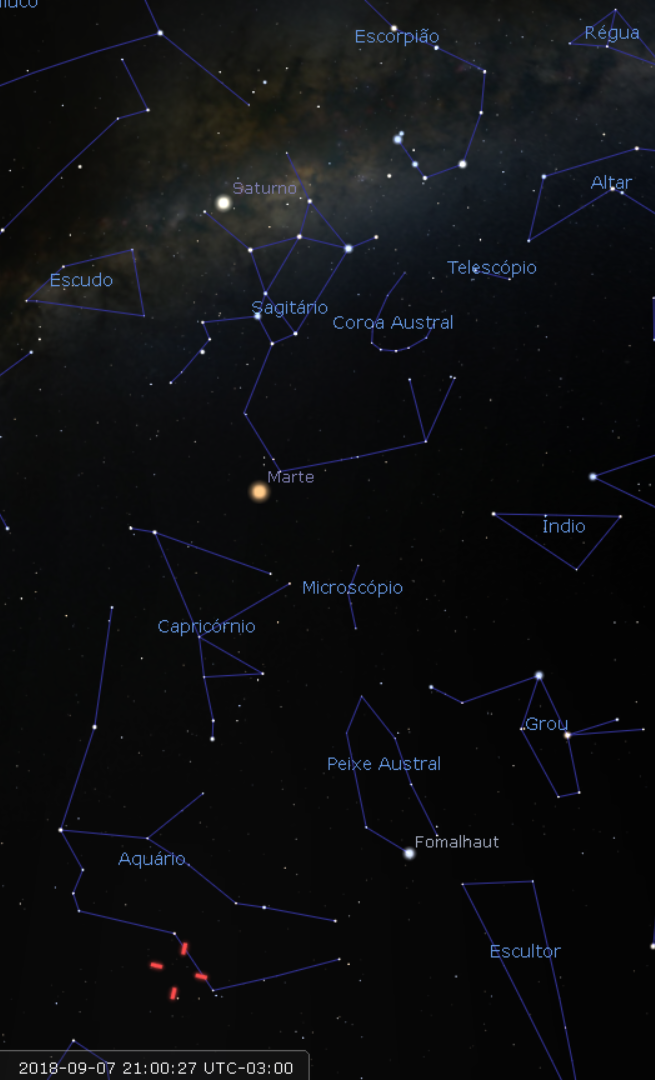 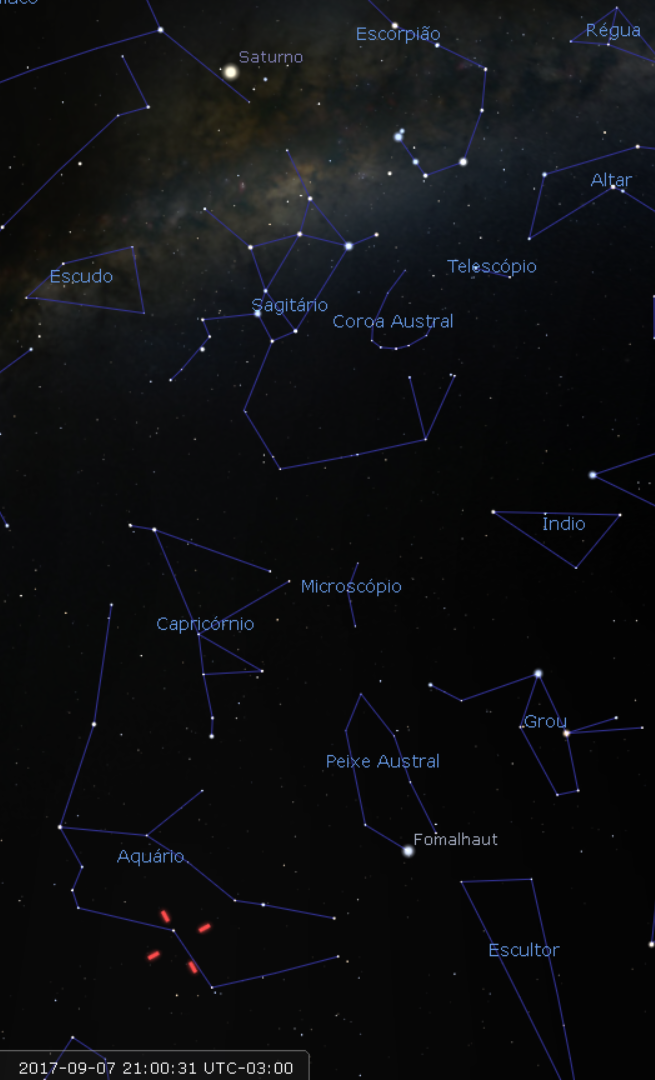 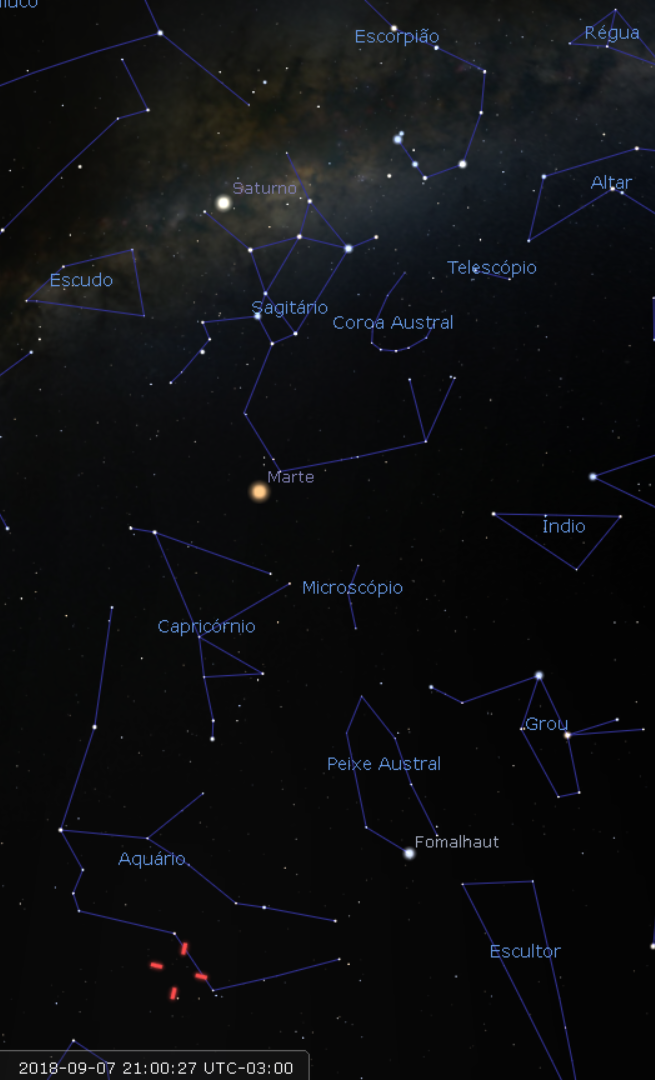 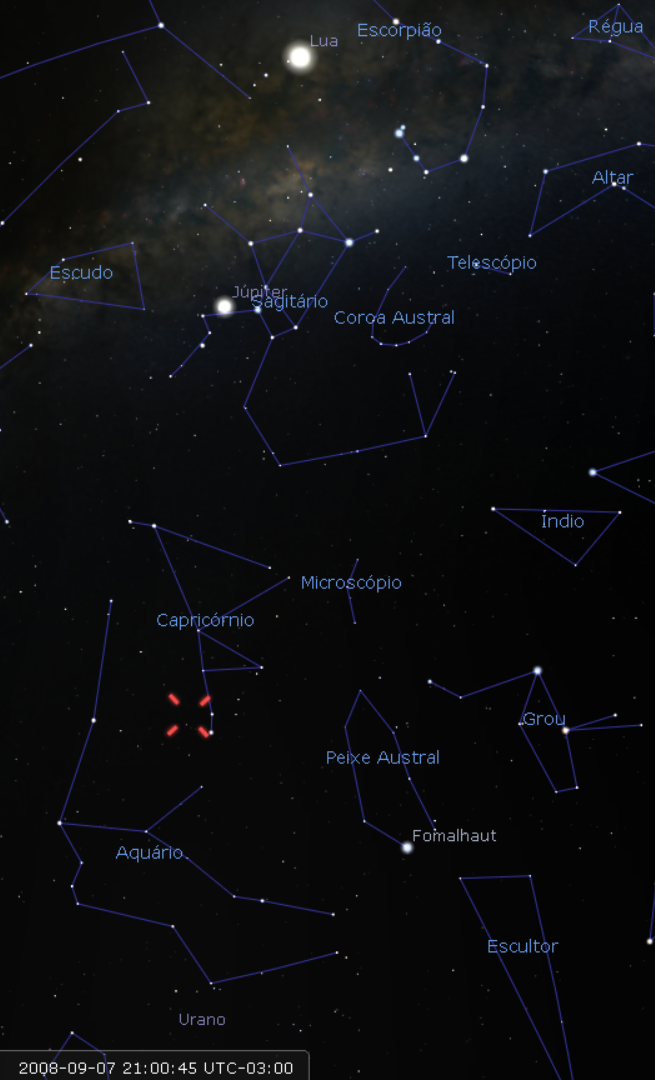 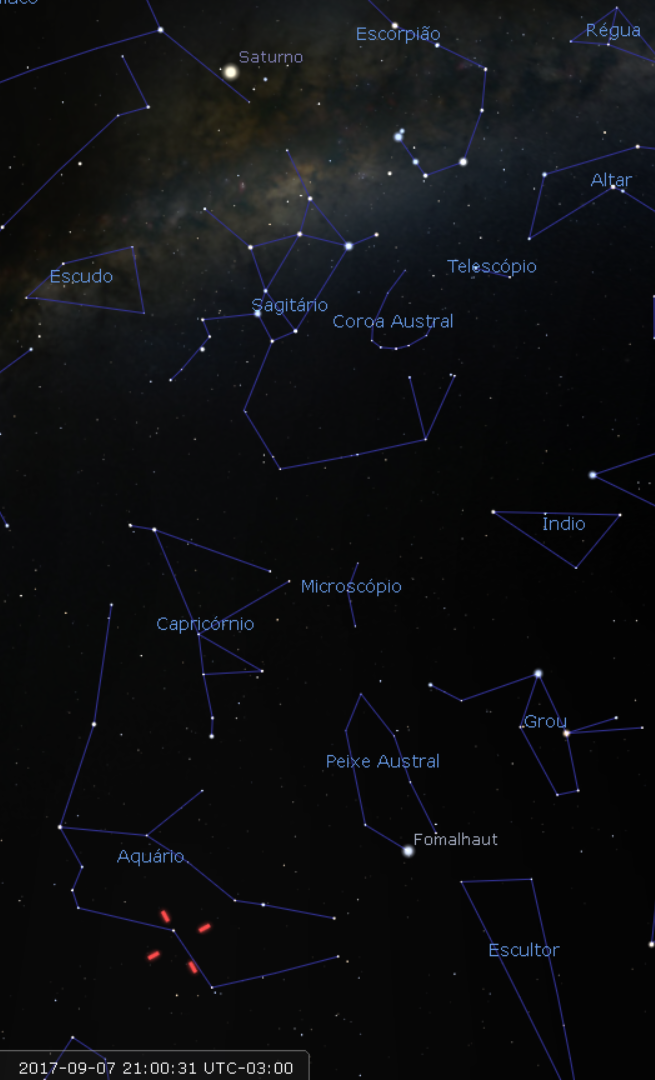 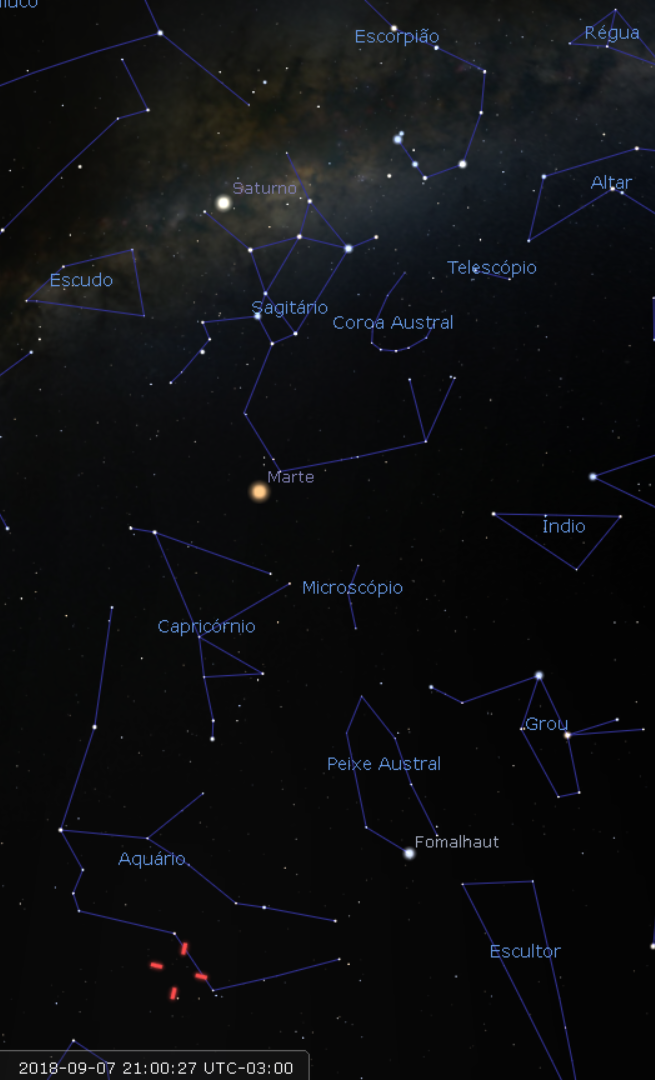 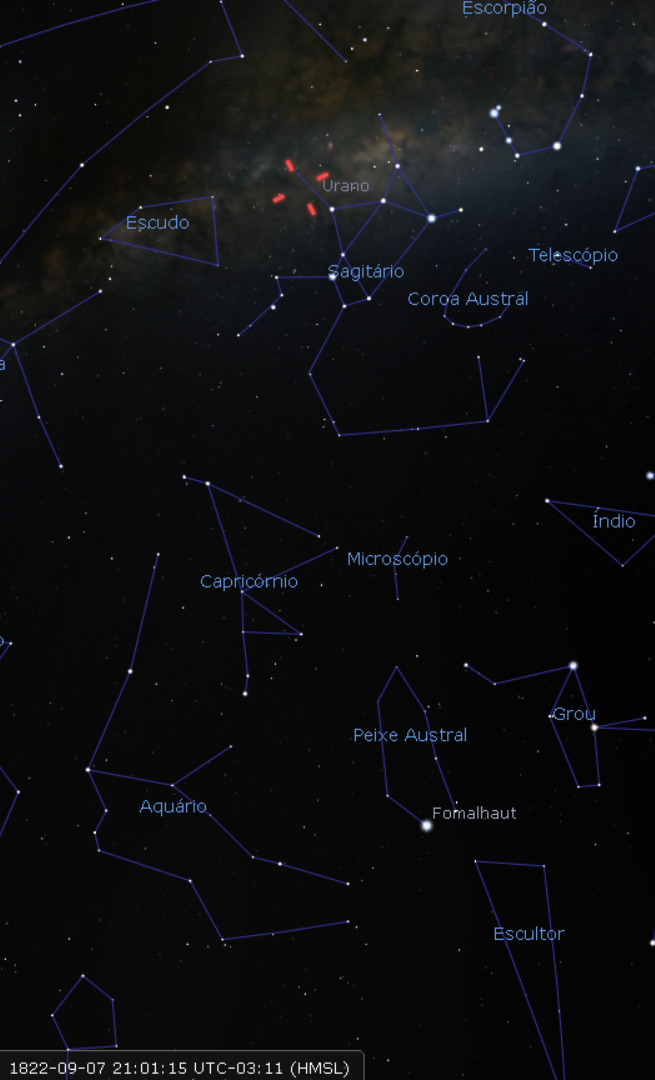 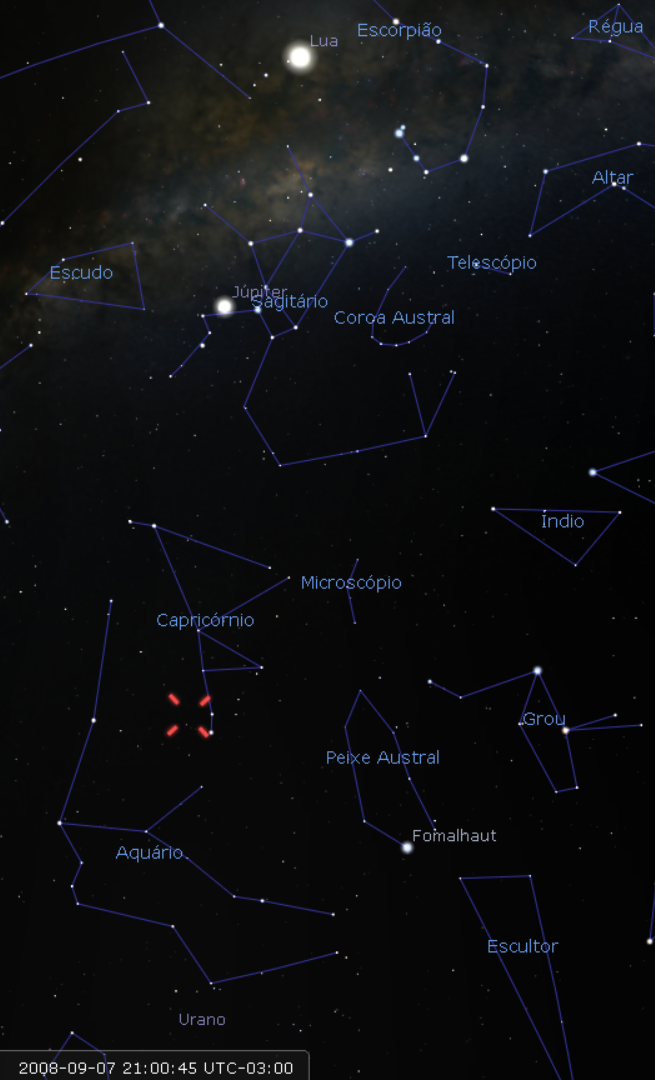 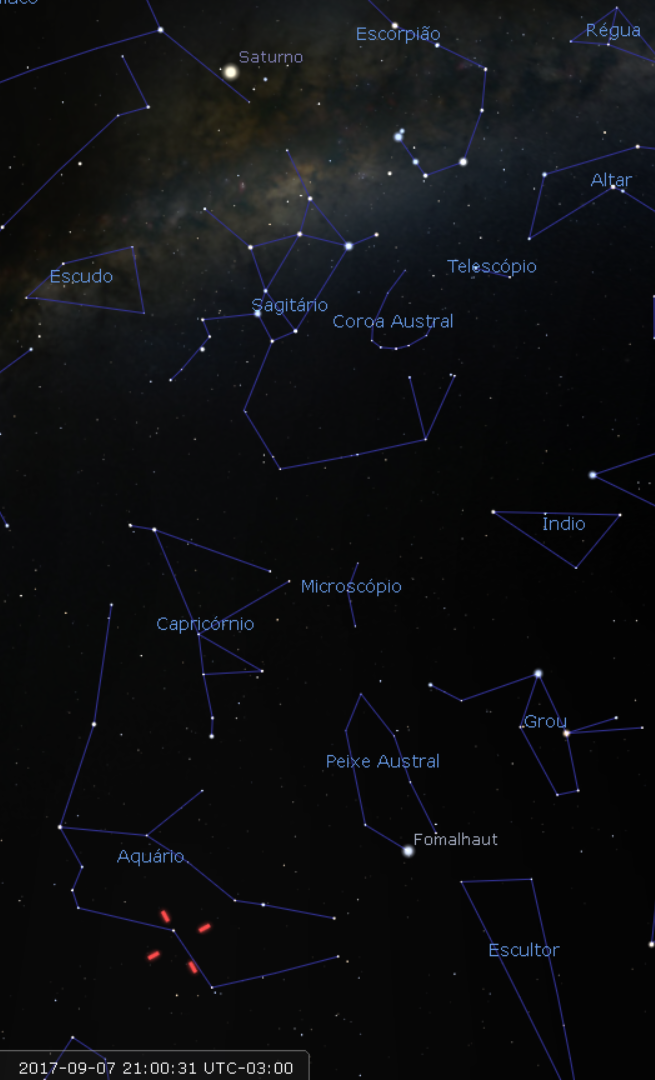 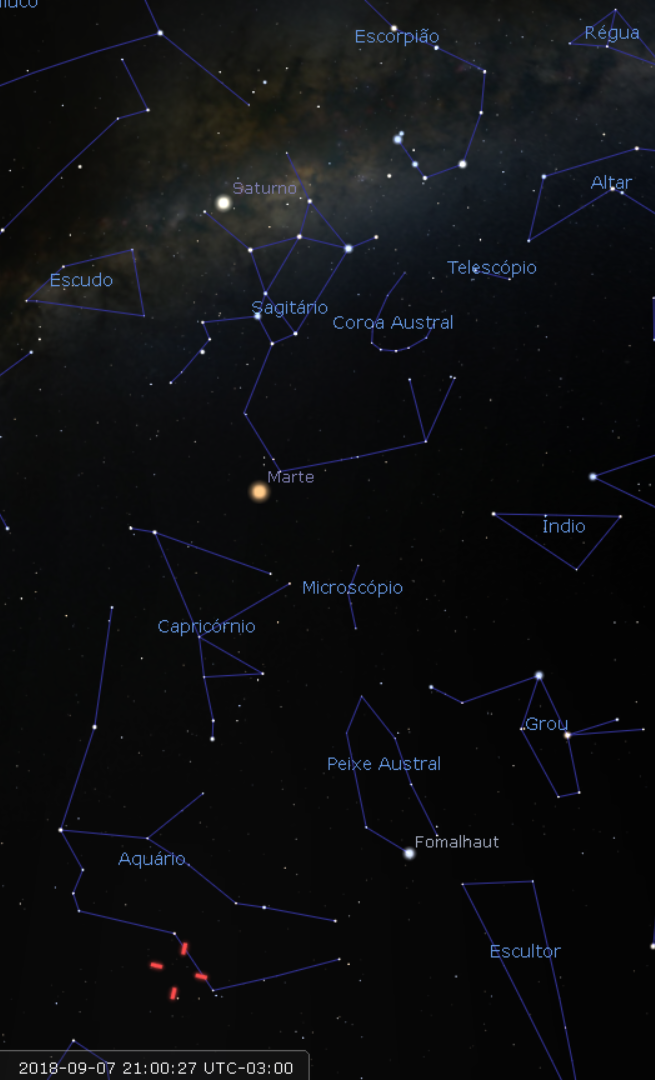 “–Dá pra ver a olho nu?”
“–Dá pra ver a olho nu?”
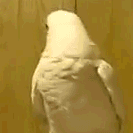 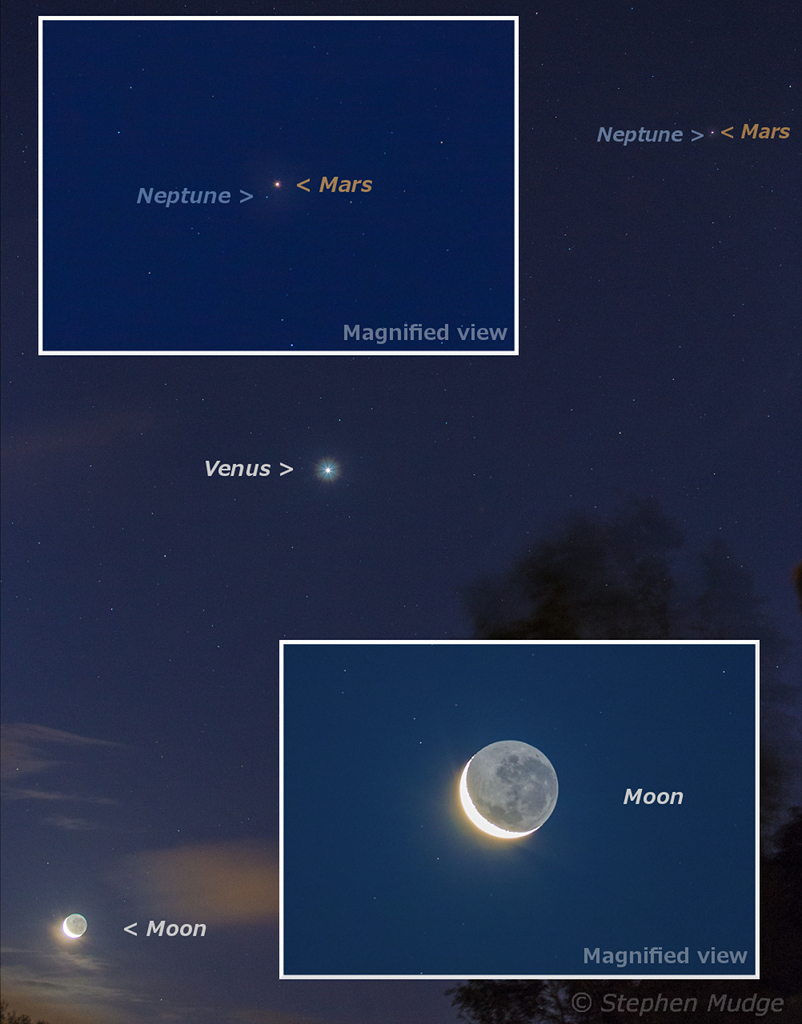 https://apod.nasa.gov/apod/ap170113.html
“–Como descobriram Netuno se ele não é visível a olho nu?”
Descoberta
Após a invenção dos telescópios…
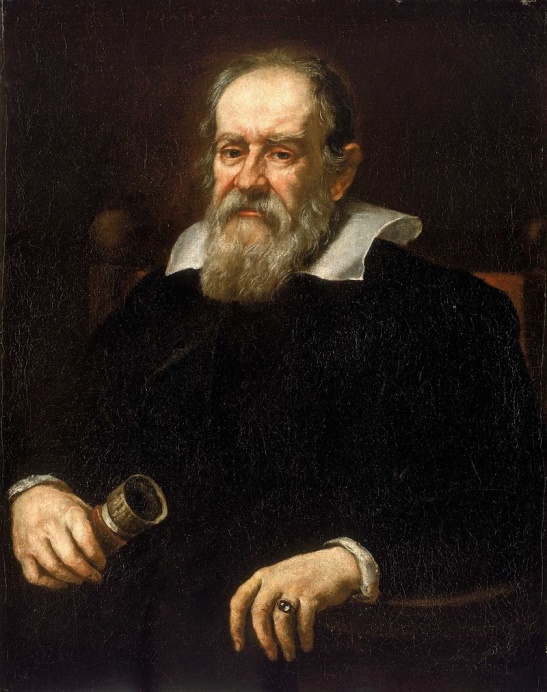 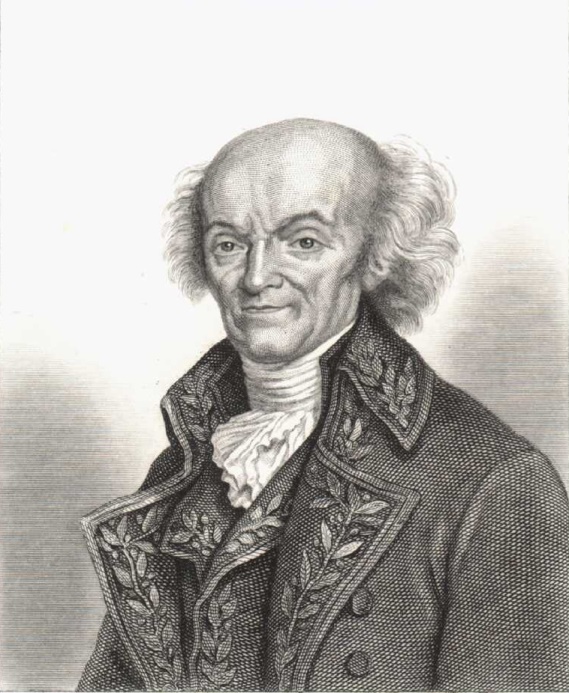 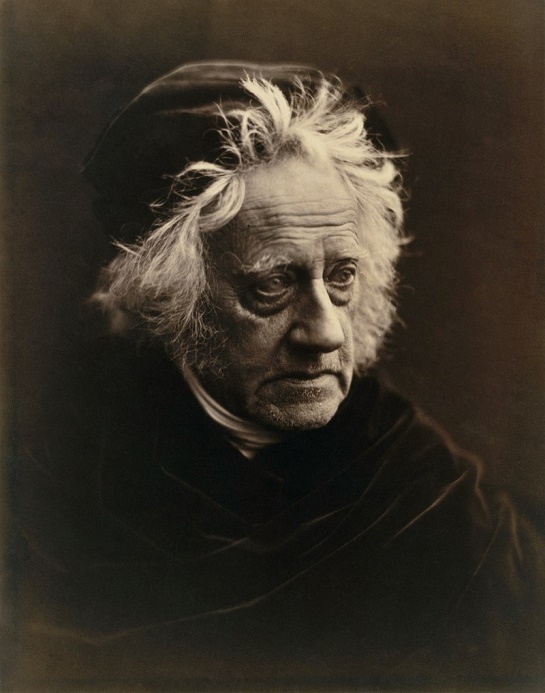 John Herschel
1830
Jérôme Lalande
1795
Galileu Galilei
1613
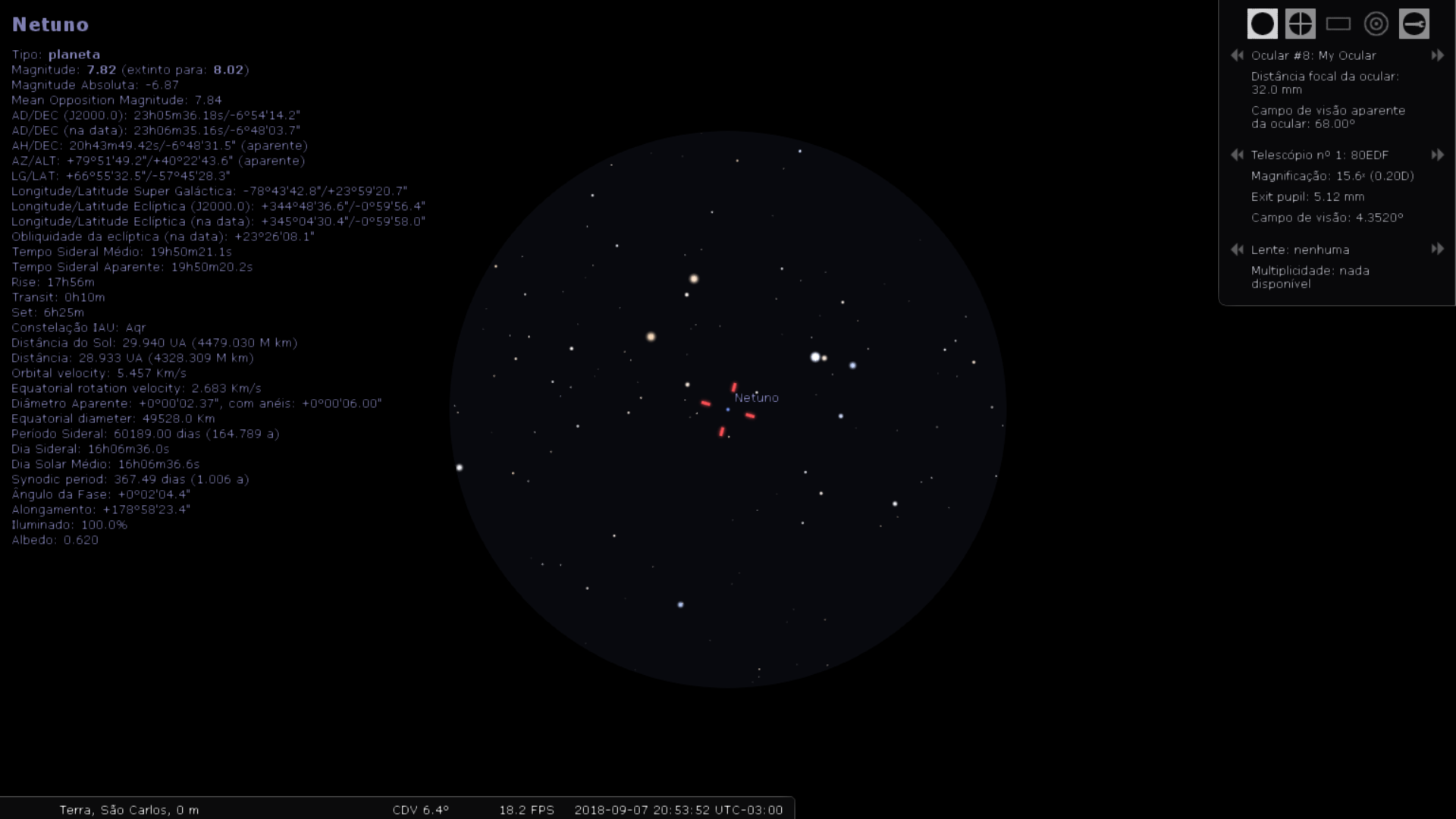 Descoberta de Urano
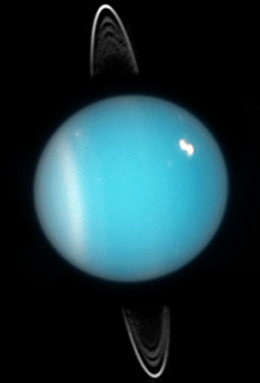 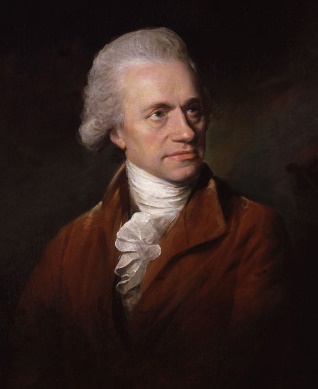 1781: primeira observação de Urano
William Herschel
Urano (Hubble, 2005)
Descoberta de Urano
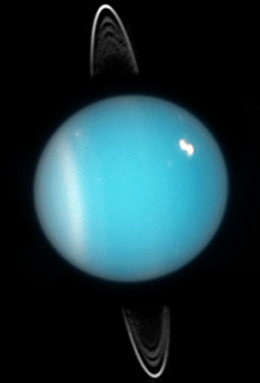 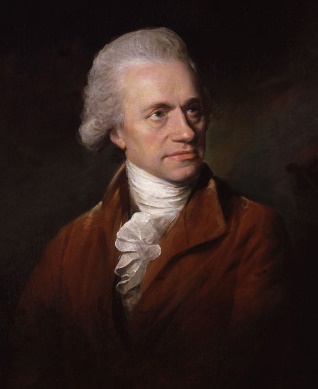 1781: primeira observação de Urano
1821: órbita calculada         
     diferente da observada
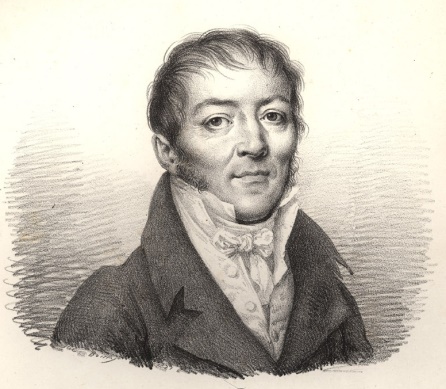 William Herschel
Urano (Hubble, 2005)
Alexis Bouvard
Descoberta de Urano
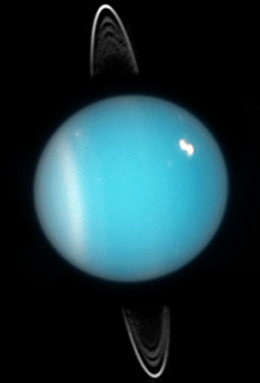 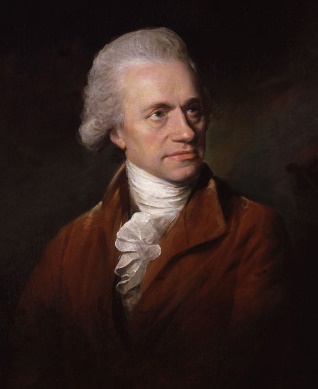 1781: primeira observação de Urano
1821: órbita calculada         
     diferente da observada
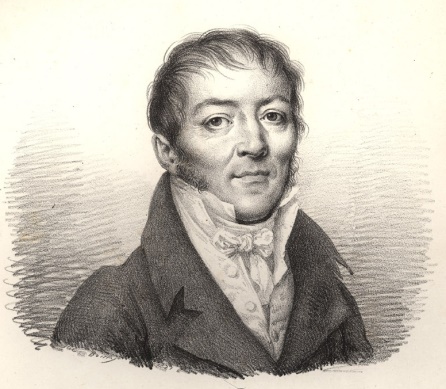 William Herschel
Urano (Hubble, 2005)
1845: previsão de corpo
          que estaria perturbando
          a órbita de Urano
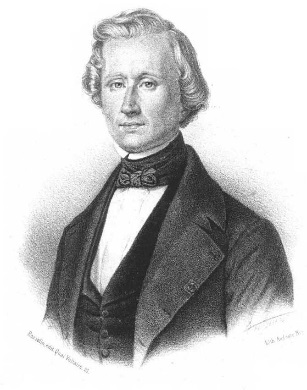 Alexis Bouvard
Urbain Le Verrier
24 de setembro de 1846: Netuno é observado!
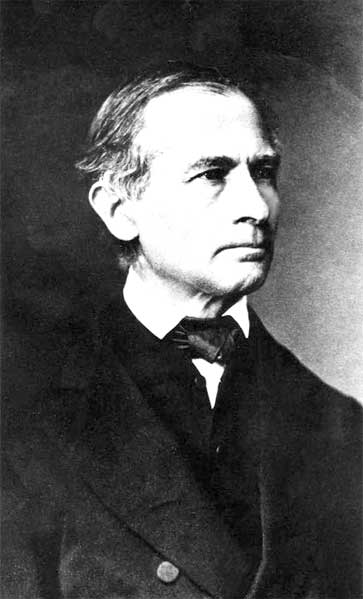 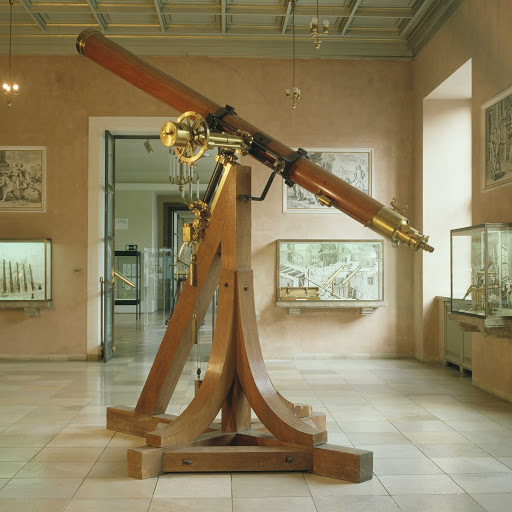 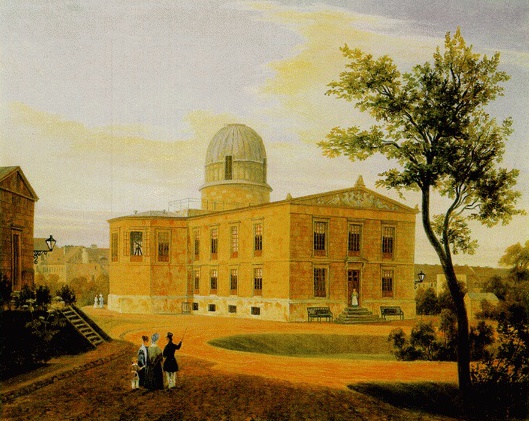 Telescópio utilizado na descoberta de Netuno  (Museu de Berlim)
Observat’ório de Berlin
(Carl Daniel Freydanck, 1838))
Johann Gottfried Galle
Exploração
Visitado apenas pela Voyager 2 em 1989
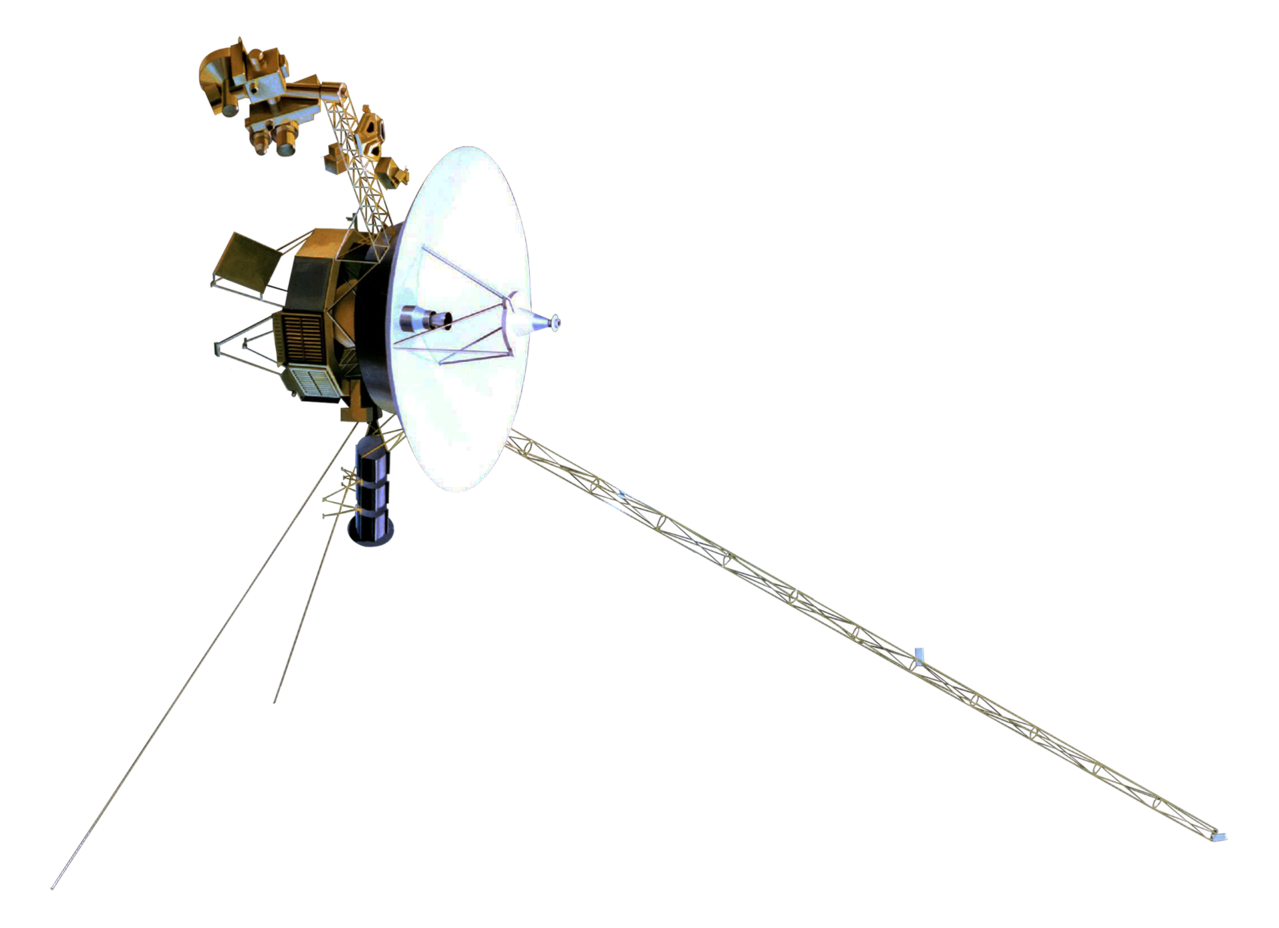 Os ventos mais fortes do Sistema Solar
Nuvens e tempestades
A grande mancha escura
Massa
4 anéis
6 novas luas: Proteus, Larissa, Galatea,
                              Naiad, Despina, Thalassa
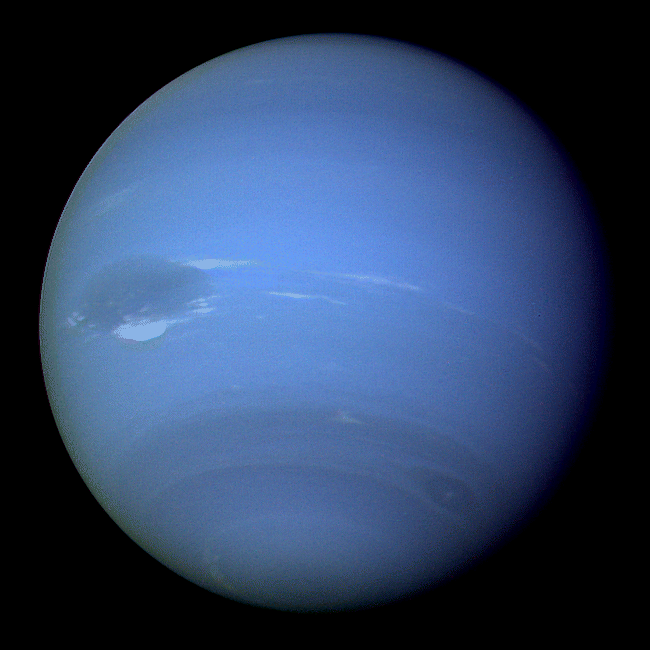 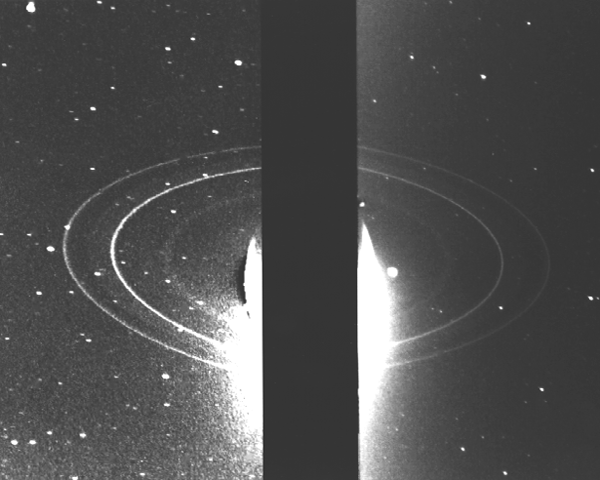 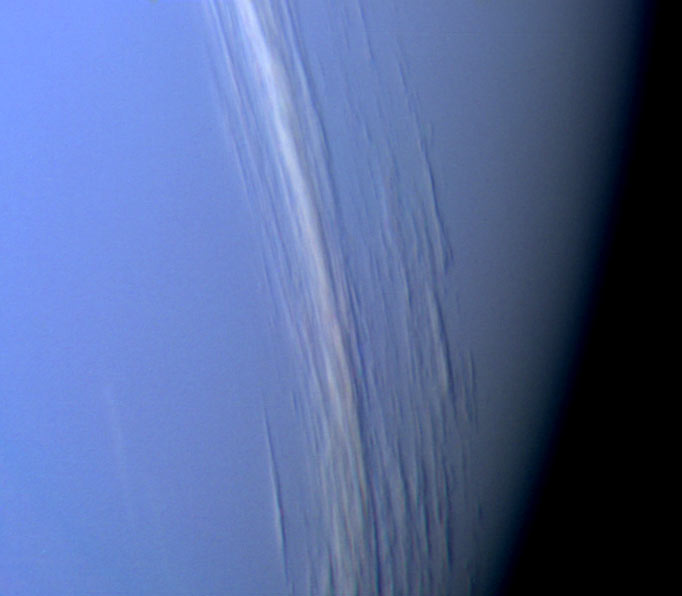 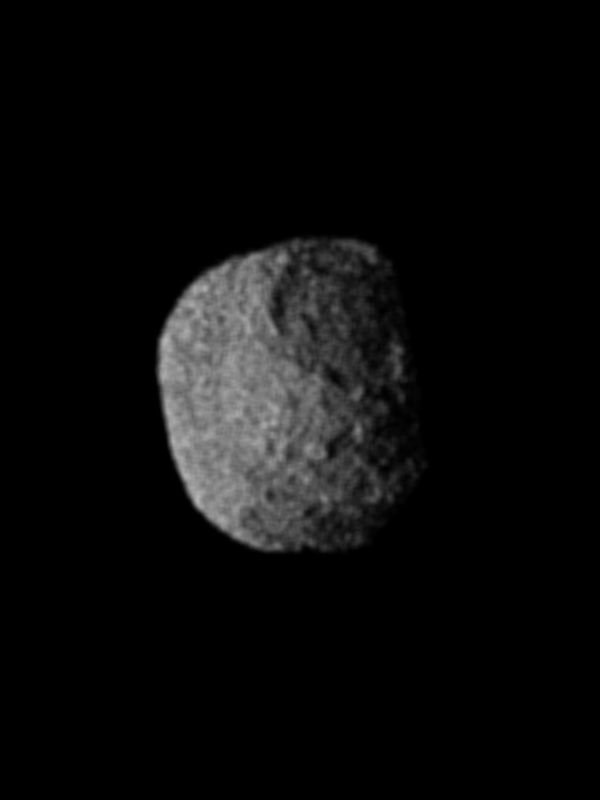 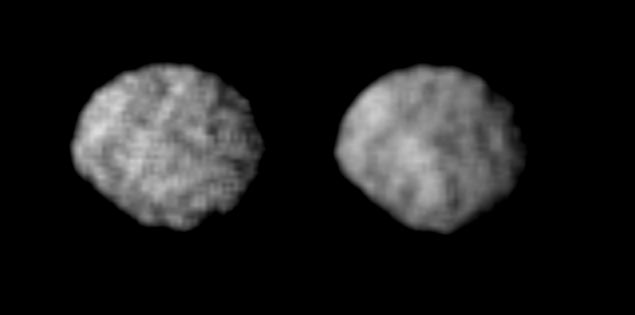 Larissa
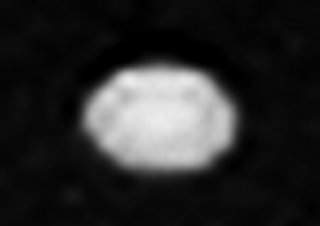 Proteus
Despina
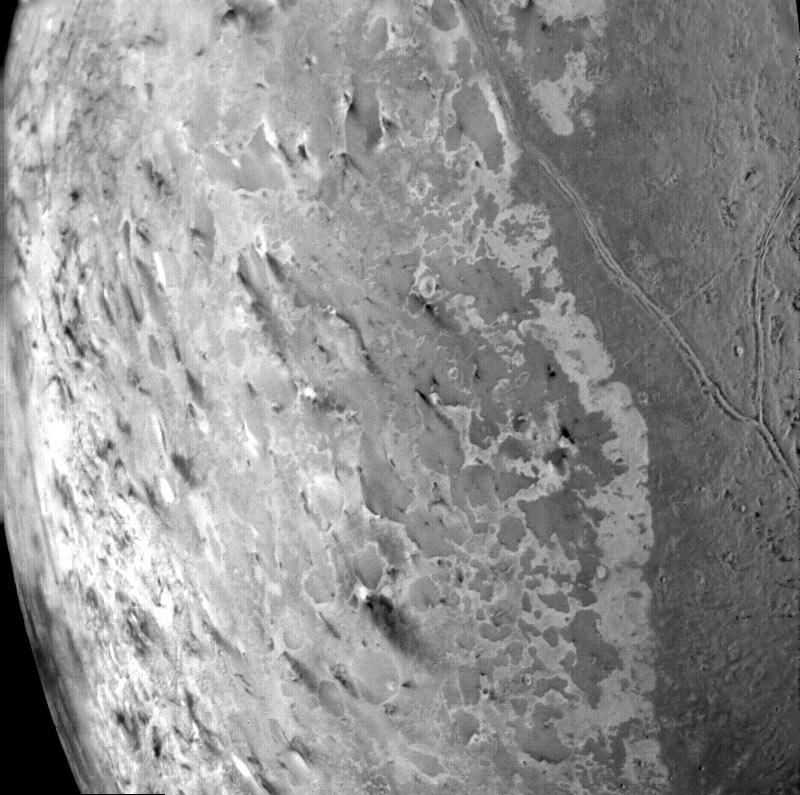 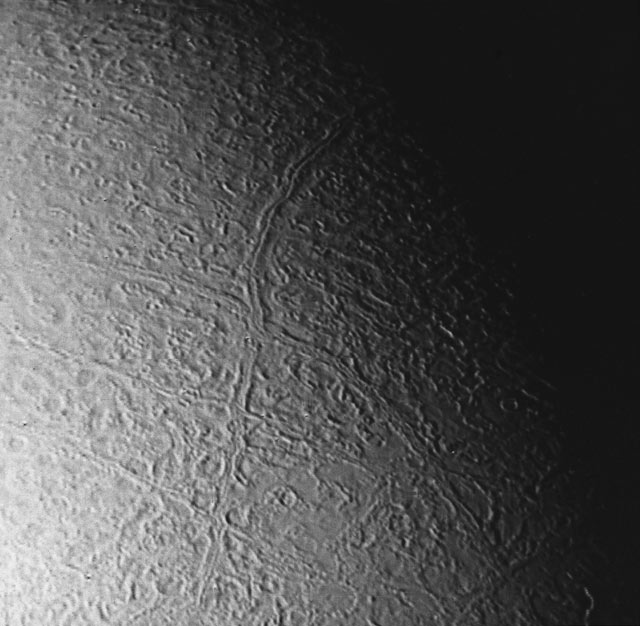 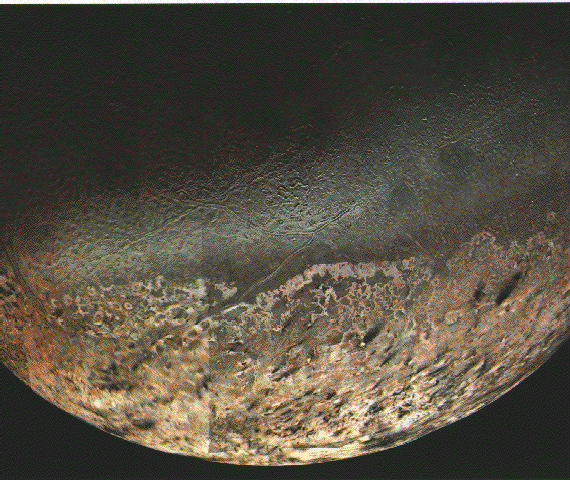 Tritão
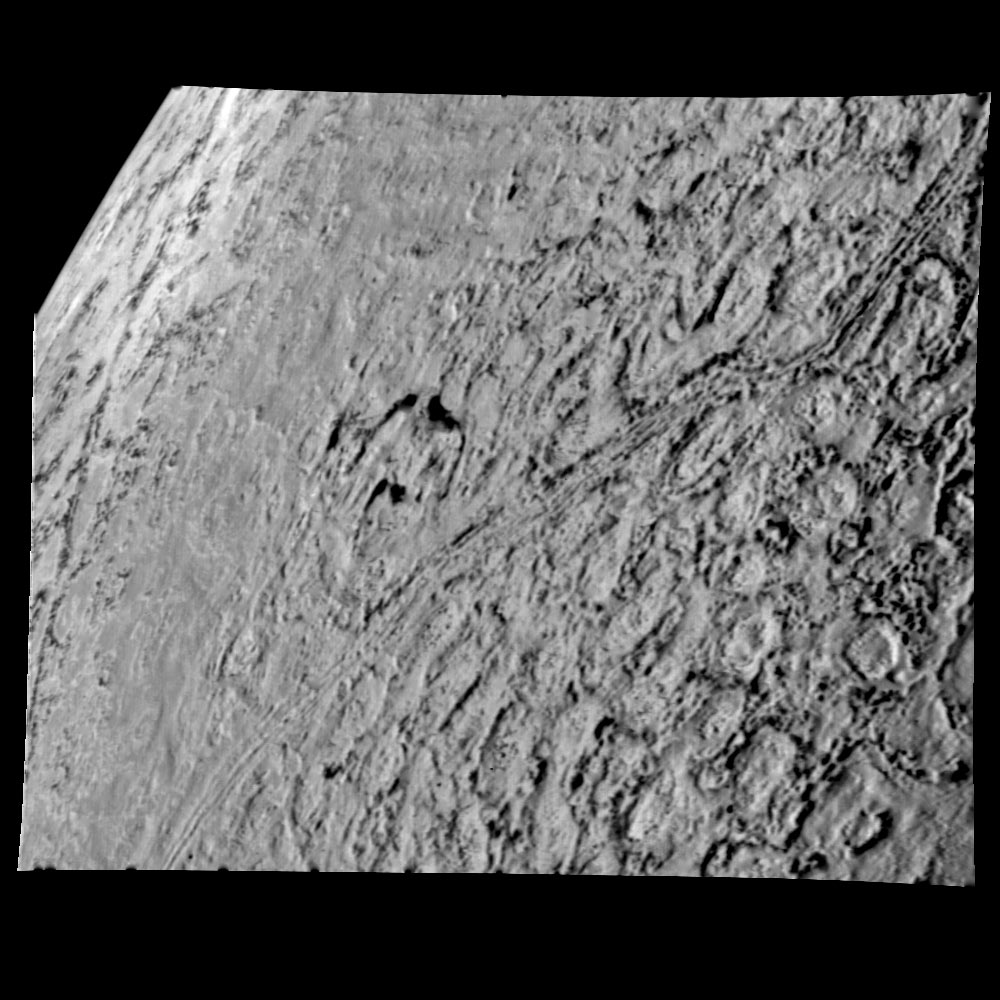 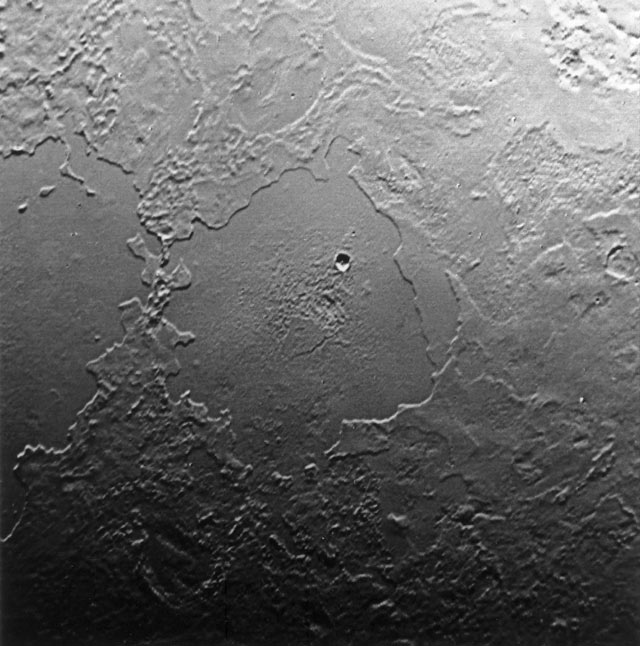 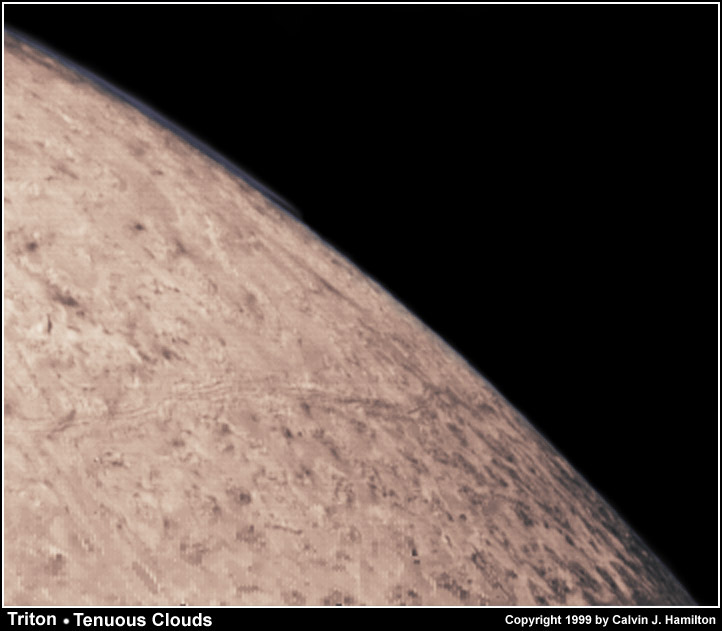 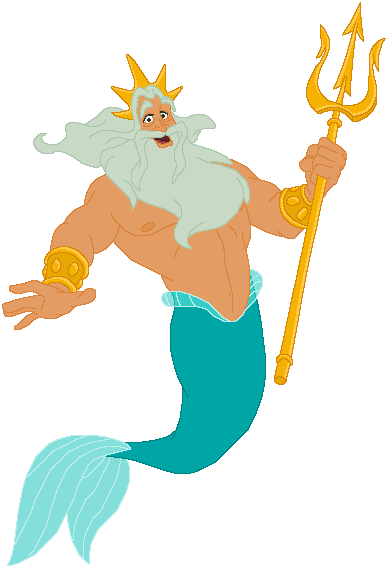 17 dias após Netuno
Retrógrado
Atmosfera de nitrogênio
Gelo de nitrogênio, água, CO2 
    (Plutão?)
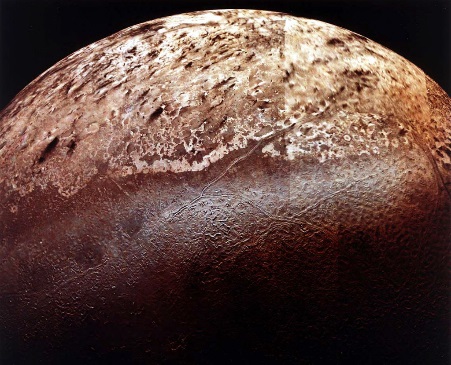 Fotografado da Terra
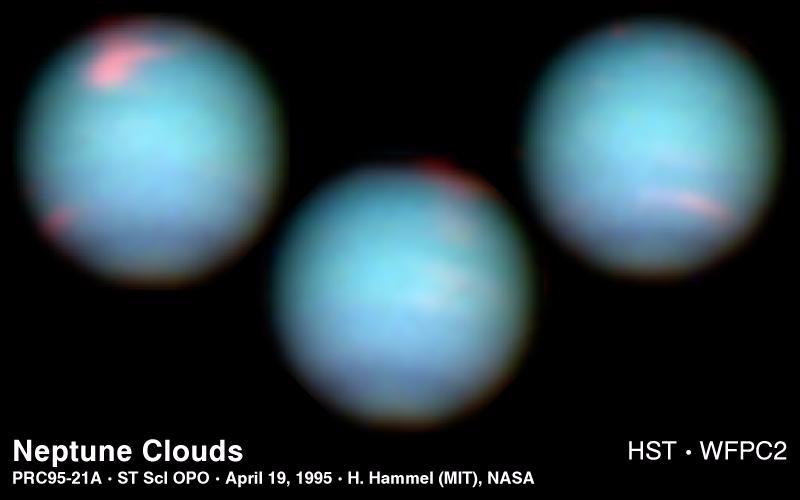 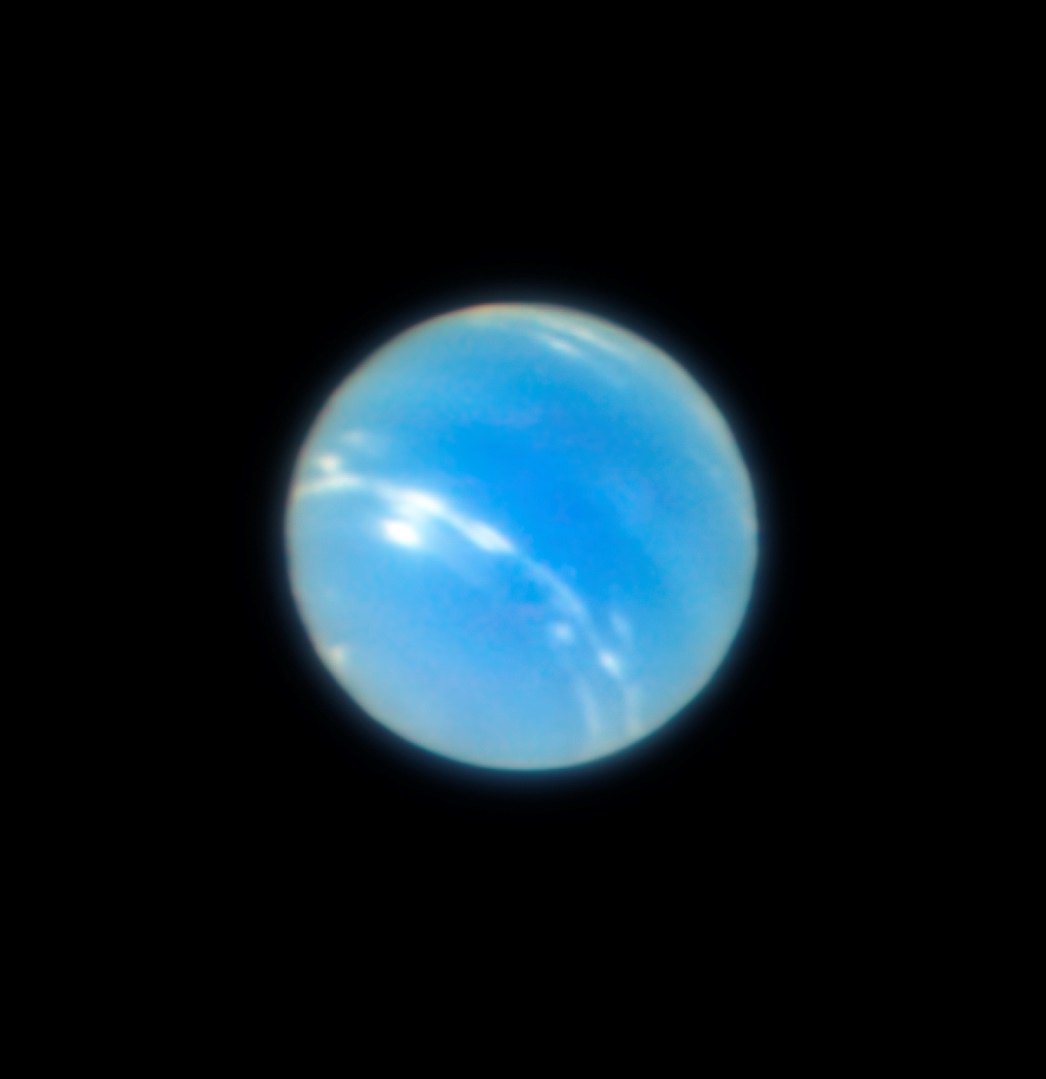 VLT, 2018
Netuno na mitologia
♆
Deus dos mares
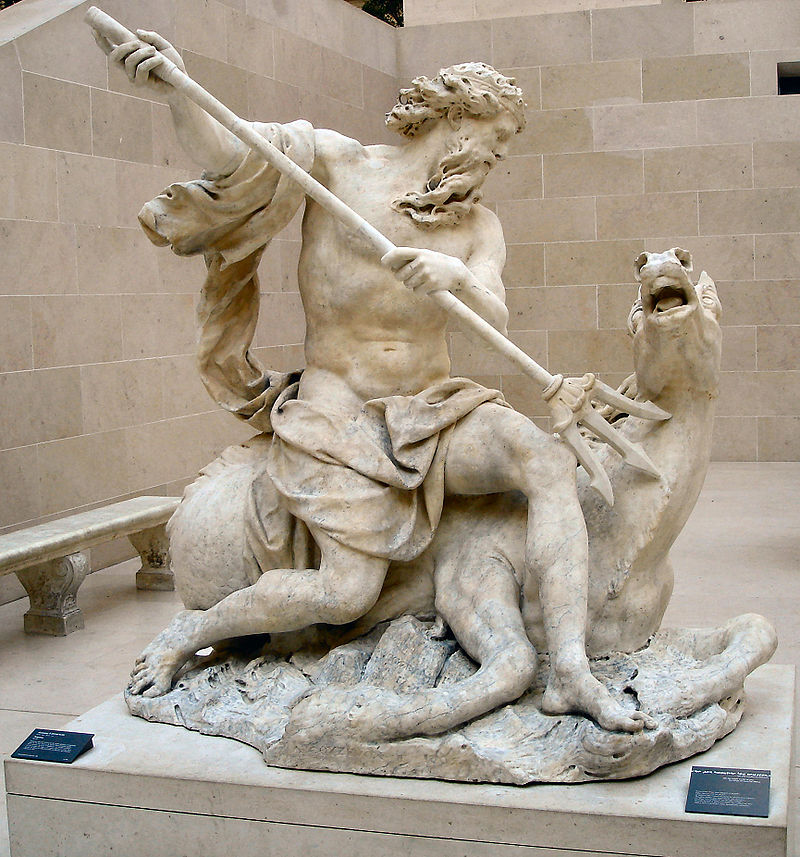 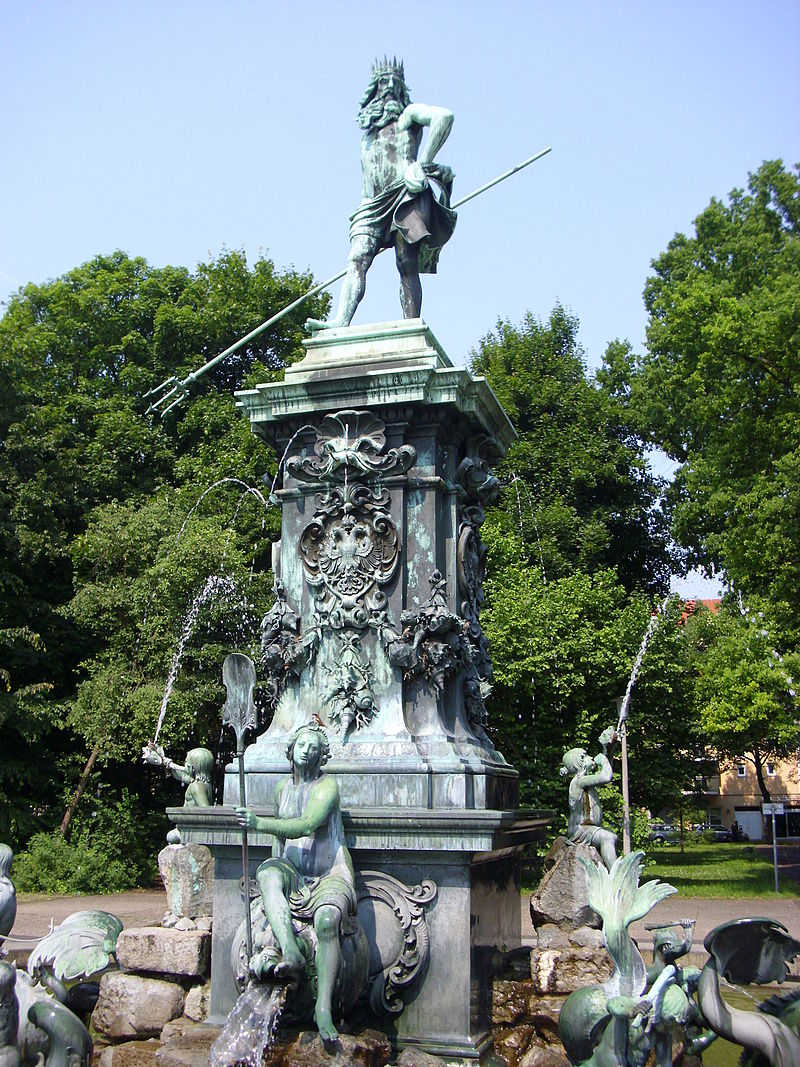 Antoine Coysevox, Neptune (1705), Louvre, Paris
Fountain of Neptune (1902) in Nuremberg, Bavaria, Germany
O que sabemos sobre Netuno
Distância ao Sol: ~4,5 bi km (30 x Terra-Sol)
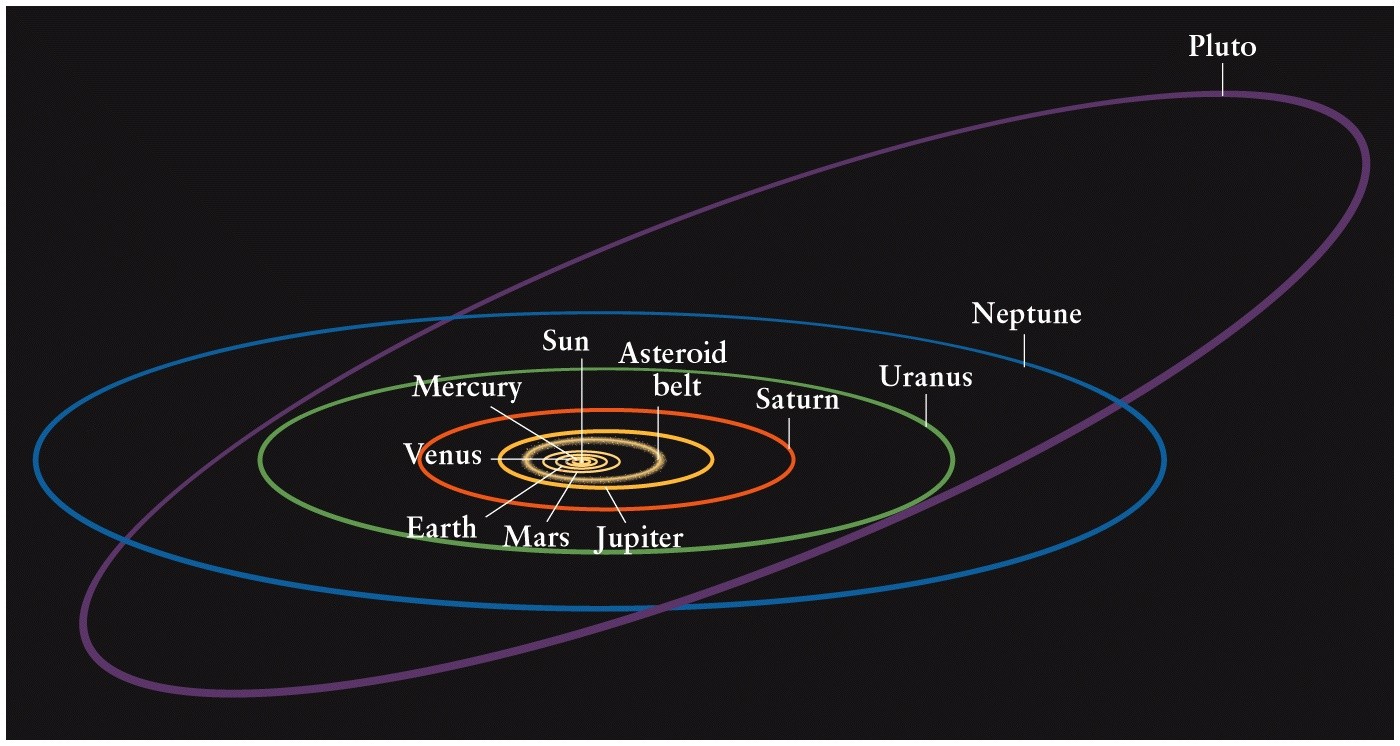 Diâmetro: 48 mil km (4 x Terra)
Massa: 1026 kg (17xTerra ou 0,005% Sol)
Gravidade na superfície: 11m/s²
Rotação: 16h
Obliquidade: 28°
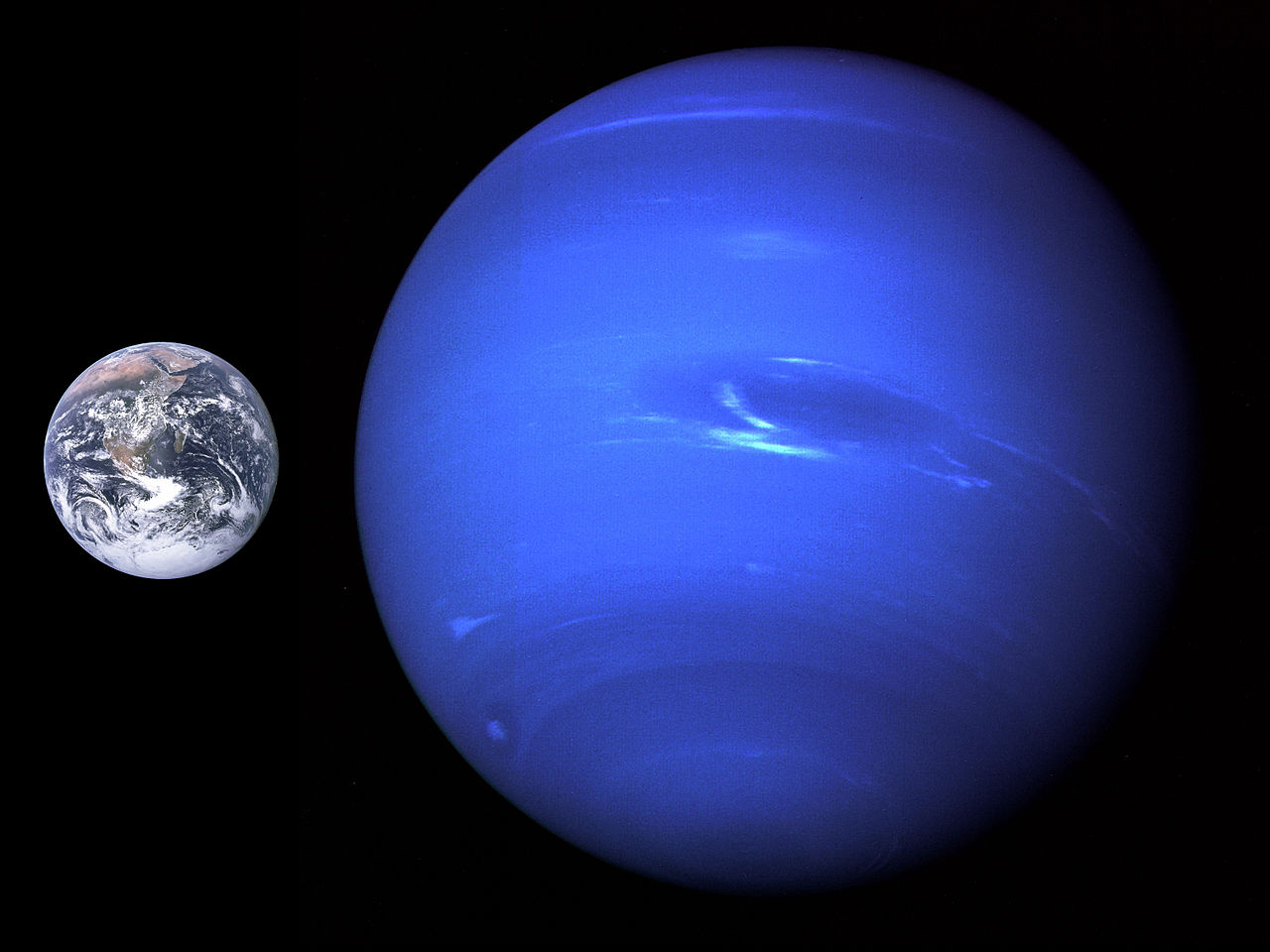 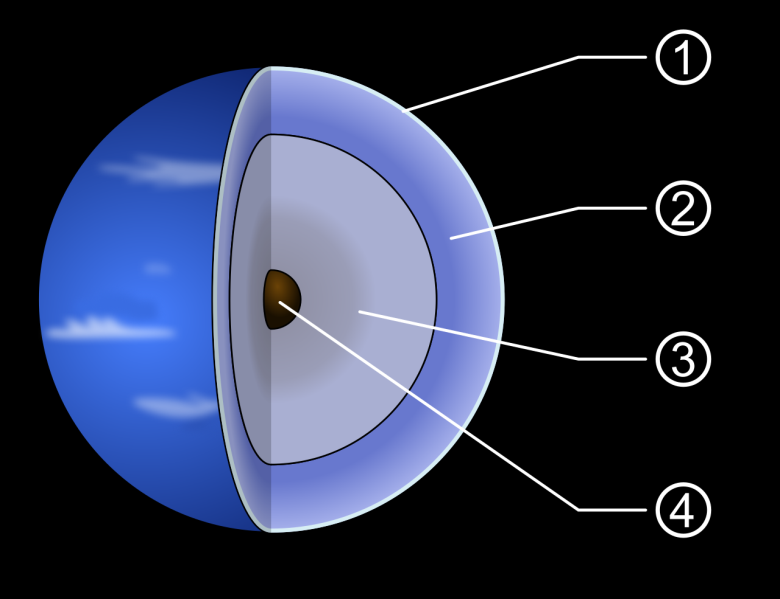 1 e 2: Atmosfera externa
80% hidrogênio, 19% hélio, metano
 Traços de monóxido de carbono e cianeto de H
Temperatura de -200°C na superfície
Ventos de até 2000km/h
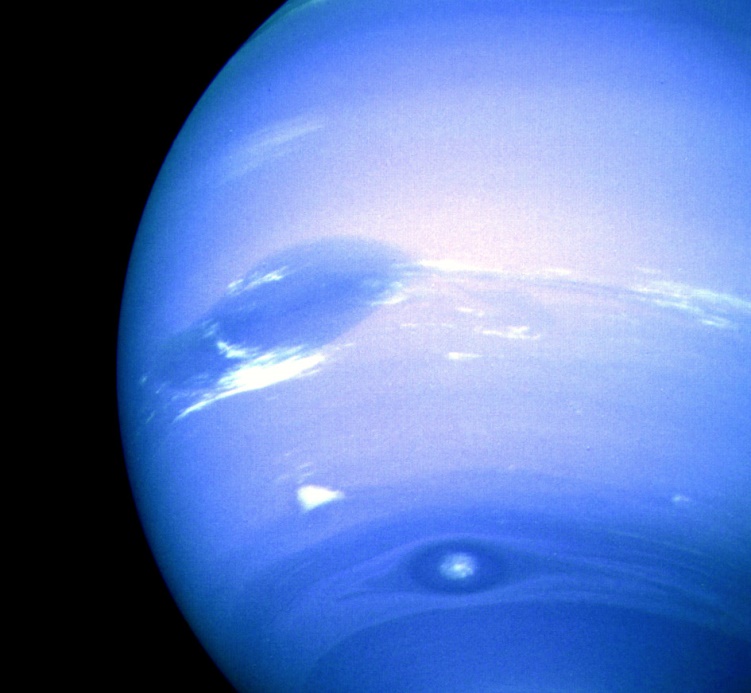 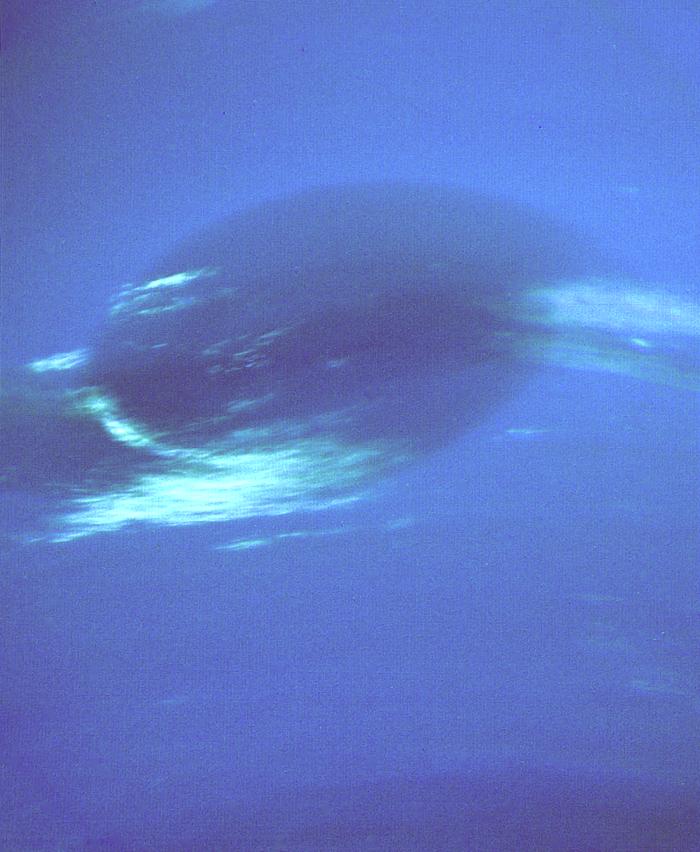 A grande mancha escura
13000 x 6000 km
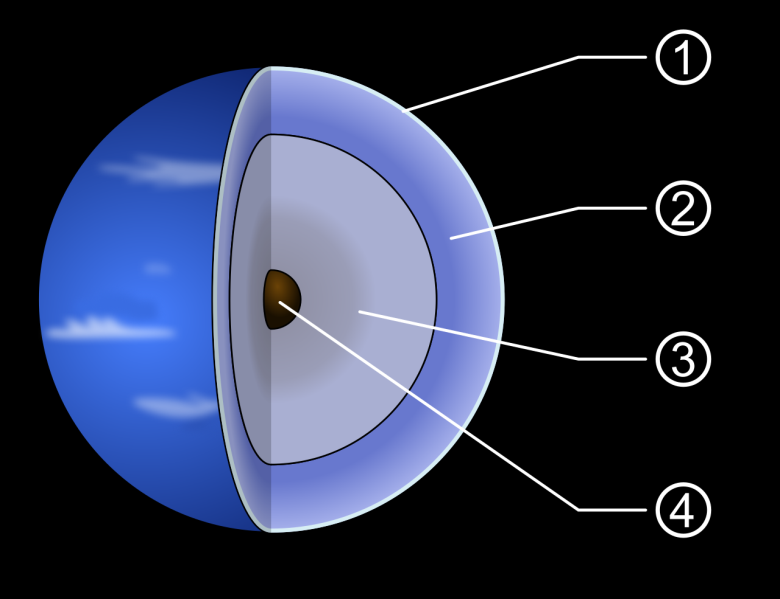 3: Manto
15 massas terrestres
Rico em água, amônia e cristais de metano
1700 a 5000°C
Metano se quebra-> chuva de diamantes
Oceano de carbono líquido  com diamantes
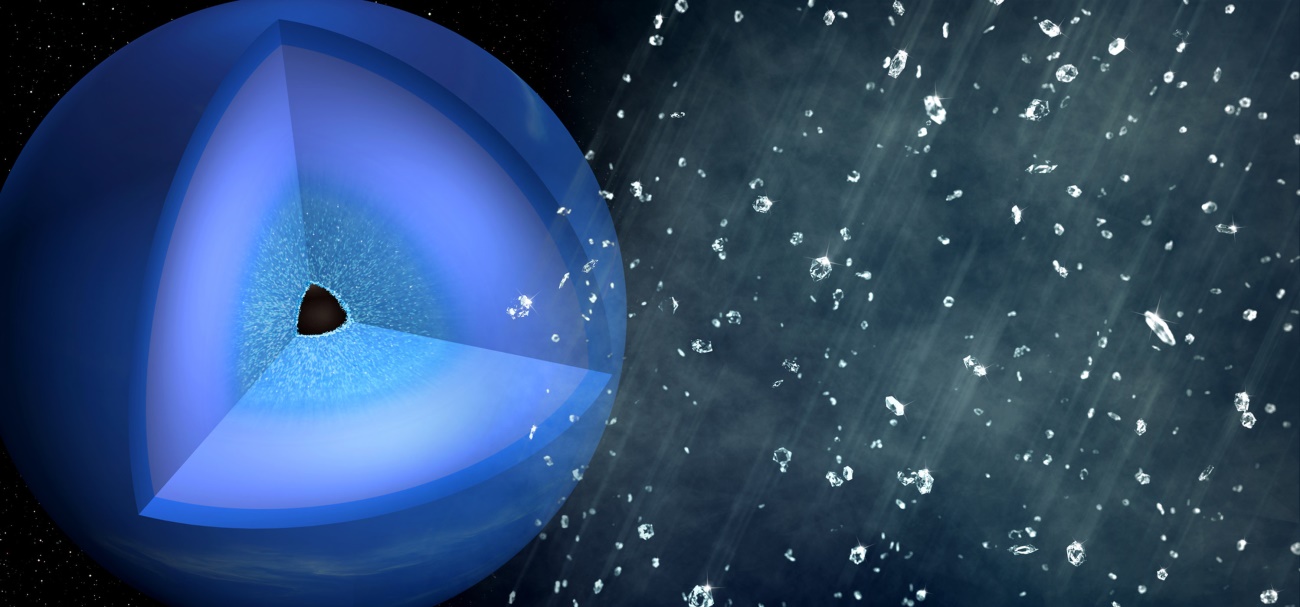 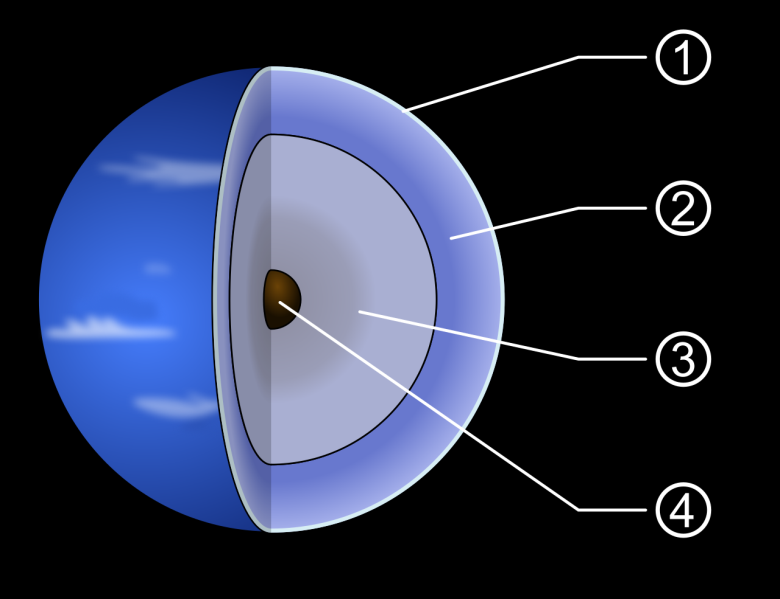 4: Núcleo Rochoso (?)
1 massa terrestre
Ferro, níquel e silicato
Pressão 2x maior que o núcleo da Terra
ANÉIS
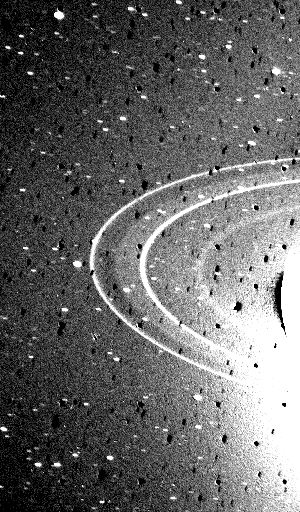 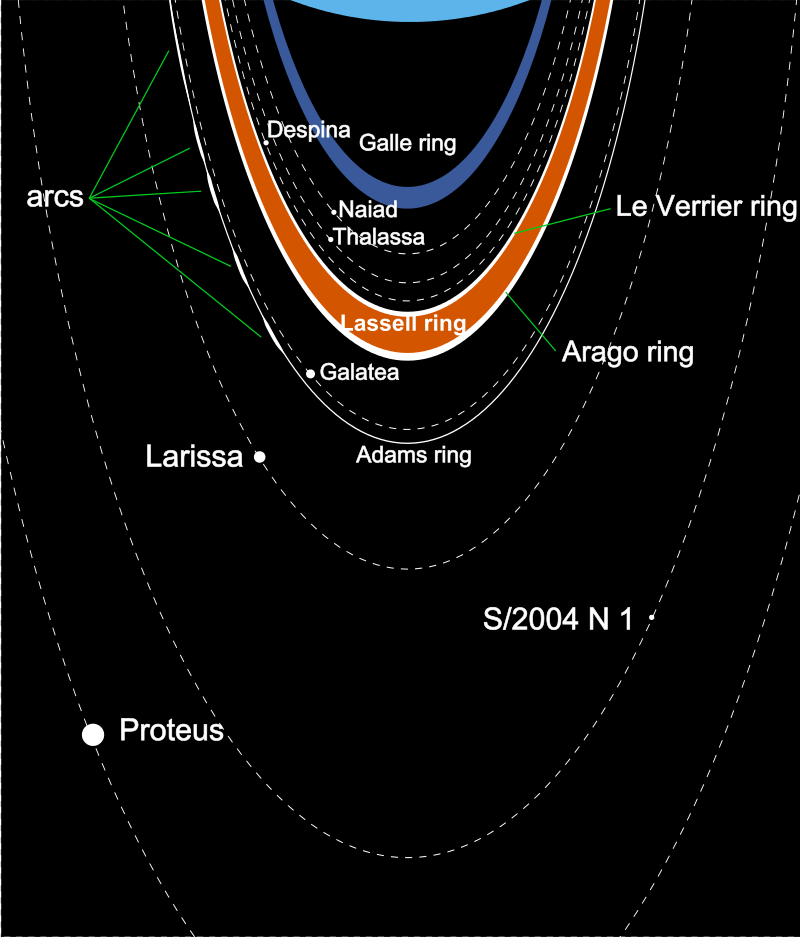 Satélites naturais
Tritão		1846 (Lassel)
Nereid		1949 (Kuiper)
Larissa		1981 (Heitsma)
Naiad
Thalassa		
Despina		1989 (Voyager 2)
Galatea
Proteus
Halimede
Sao			2002 (Holman)
Laomedeia
Neso
Psamathe		2003 (Sheppard)
S/2004 N1		2013 (Showalter - Hubble)
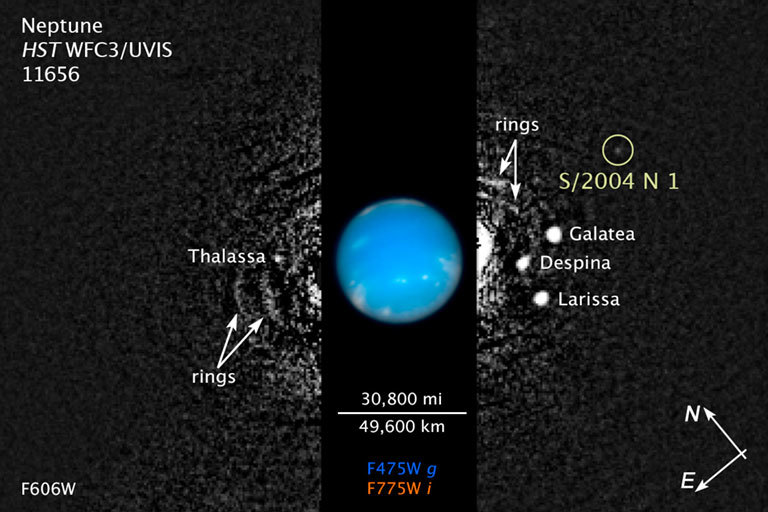 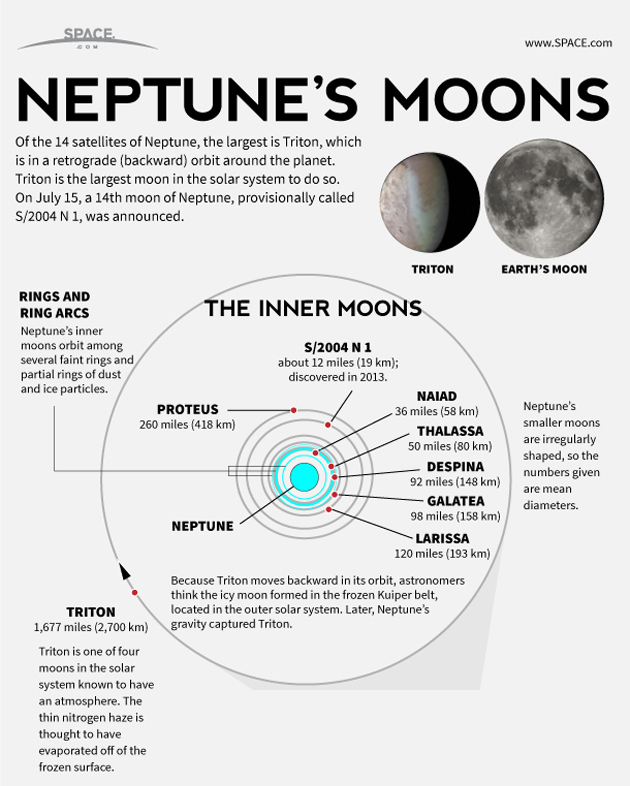 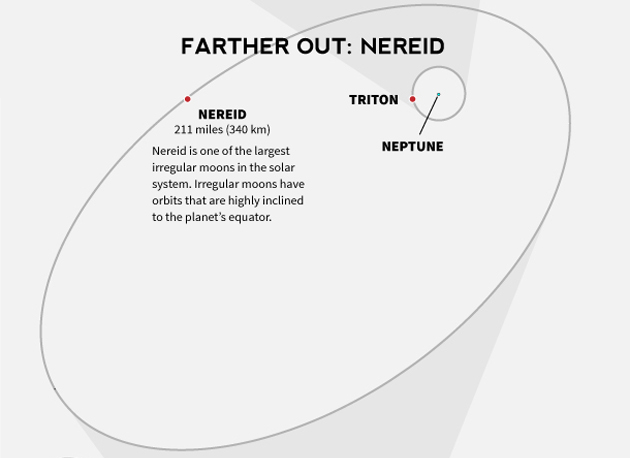 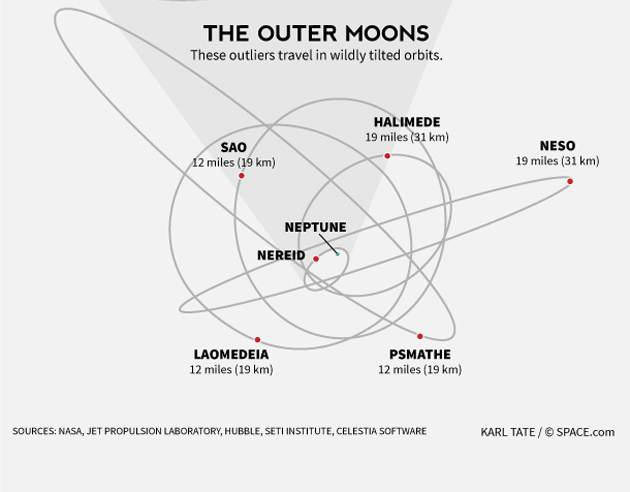 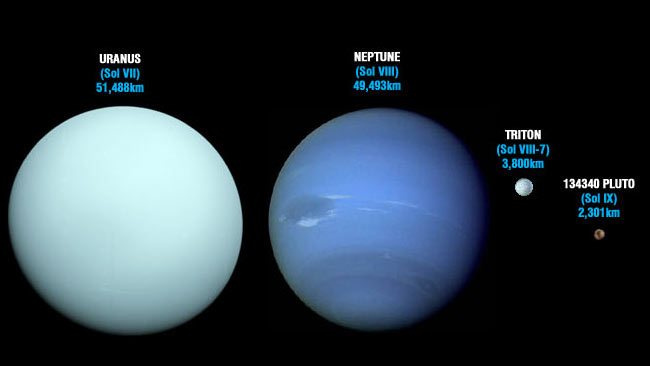 Referências
Simulador STELLARIUM: www.stellarium.org
Voyager 2: https://voyager.jpl.nasa.gov/mission/timeline/#event-voyager-2-encounters-neptune
Netuno: https://nineplanets.org/neptune.html 
Imagens de Tritão: http://solarviews.com/eng/triton.htm 
Telescópio usado na descoberta de Netuno: https://artsandculture.google.com/asset/refractor-of-the-berlin-royal-observatory/8QH-rTdLxT_eUg
Netuno, Louvre: https://en.wikipedia.org/wiki/Neptune_(mythology)#/media/File:Louvre_neptune_RF3006.jpg
Estrutura interna: https://www.universetoday.com/21596/what-is-neptune-made-of-1/
Netuno: https://solarsystem.nasa.gov/planets/neptune/overview/ 
Luas de Netuno: https://www.space.com/22222-neptunes-moons.html
Netuno fotografado pelo VLT: https://solarsystem.nasa.gov/resources/936/neptune-from-the-very-large-telescope-vlt/ 
Netuno fotografado pelo Hubble: https://solarsystem.nasa.gov/resources/609/hubbles-view-of-neptune/ 
5 Fatos Sobre Netuno: Poligonautas – Schwarza :https://www.youtube.com/watch?v=RbUIMf75SUk 
MÚSICA: Gustav Holst – Netuno https://www.youtube.com/watch?v=v4wuV14QlNM
Antenas da NASA: https://eyes.nasa.gov/dsn/dsn.html
Obrigada
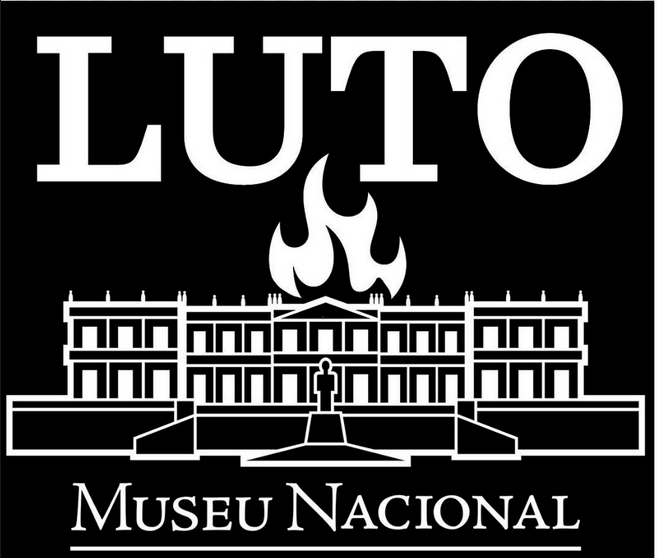